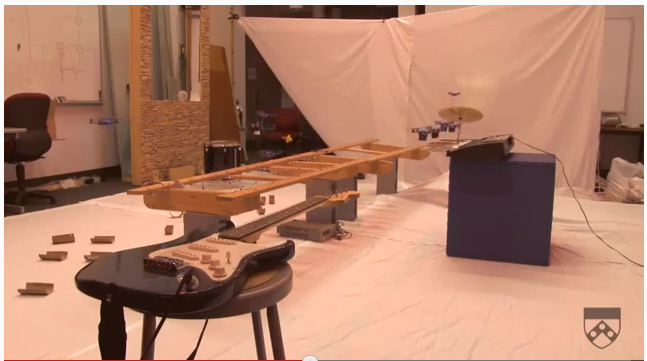 http://www.youtube.com/watch?v=LcPWEMwGJVQ
Adversarial Search
CS311David KauchakSpring 2013
Some material borrowed from :
Sara Owsley Sood and others
Admin
Reading/book?
Assignment 2
On the web page
3 parts
Anyone looking for a partner?
Get started!
Written assignments
Make sure to look at them asap!
Post next written assignment soon
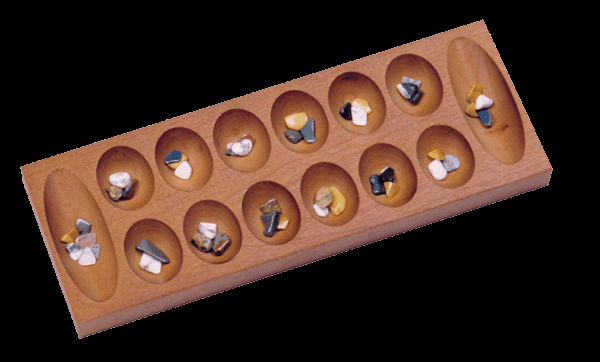 A quick review of search
Rational thinking via search – determine a plan of actions by searching from starting state to goal state

Uninformed search vs. informed search
what’s the difference?
what are the techniques we’ve seen?
pluses and minuses?

Heuristic design
admissible?
dominant?
Why should we study games?
Clear success criteria
Important historically for AI
Fun 
Good application of search
hard problems (chess 35100 nodes in search tree, 1040 legal states)

Some real-world problems fit this model
game theory (economics)
multi-agent problems
Types of games
What are some of the games you’ve played?
Types of games: game properties
single-player vs. 2-player vs. multiplayer

Fully observable (perfect information) vs. partially observable

Discrete vs. continuous

real-time vs. turn-based

deterministic vs. non-deterministic (chance)
?
Strategic thinking = intelligence
For reasons previously stated, two-player games have been a focus of AI since its inception…
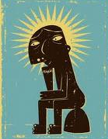 Begs the question: Is strategic thinking the same as intelligence?
?
Strategic thinking = intelligence
Humans and computers have different relative strengths in these games:
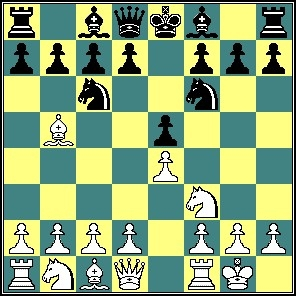 humans
computers
good at evaluating the strength of a board for a player
good at looking ahead in the game to find winning combinations of moves
?
Strategic thinking = intelligence
How could you figure out how humans approach playing chess?
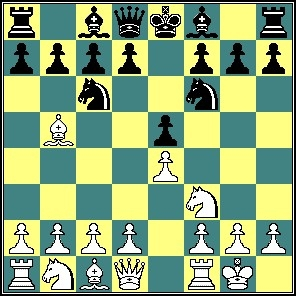 humans
good at evaluating the strength of a board for a player
How humans play games…
An experiment (by deGroot) was performed in which chess positions were shown to novice and expert players…
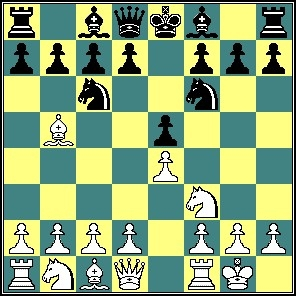 - experts could reconstruct these perfectly
 - novice players did far worse…
How humans play games…
An experiment (by deGroot) was performed in which chess positions were shown to novice and expert players…
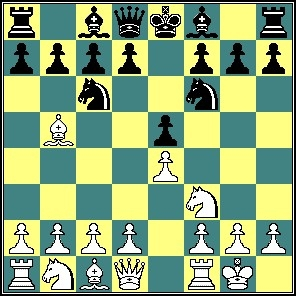 - experts could reconstruct these perfectly
 - novice players did far worse…
Random chess positions (not legal ones) were then shown to the two groups
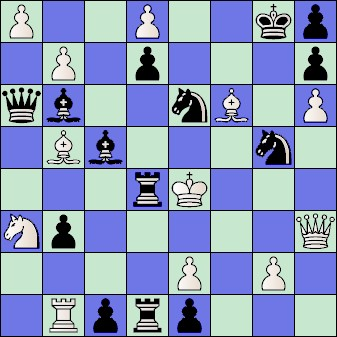 - experts and novices did just as 
   badly at reconstructing them!
People are still working on this problem…
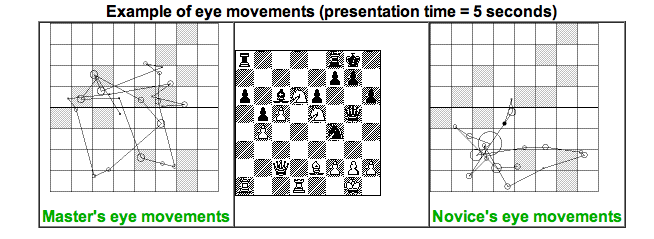 http://people.brunel.ac.uk/~hsstffg/frg-research/chess_expertise/
Tic Tac Toe as search
How can we pose this as a search problem?
Tic Tac Toe as search
X
X
…
X
Tic Tac Toe as search
X
X
O
X
O
X
…
O
…
Tic Tac Toe as search
Eventually, we’ll get to a leaf
X
X
O
X
X
X
O
O
O
…
X
O
O
X
X
O
O
X
O
O
X
O
X
O
X
X
X
-1
+1
0
The UTILITY of a state tells us how good the states are.
Defining the problem
INITIAL STATE – board position and the player whose turn it is

SUCCESSOR FUNCTION– returns a list of (move, next state) pairs

TERMINAL TEST – is game over? Are we in a terminal state?

UTILITY FUNCTION – (objective or payoff func) gives a numeric value for terminal states (ie – chess – win/lose/draw +1/-1/0, backgammon +192 to -192)
Games’ Branching Factors
On average, there are ~35 possible moves that a chess player can make from any board configuration…
0 Ply
1 Ply
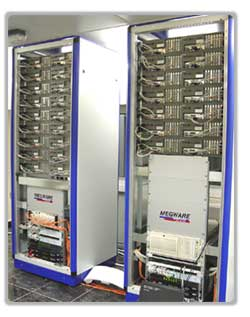 18 Ply!!
2 Ply
Branching Factor Estimates
for different two-player games
Tic-tac-toe            4
Connect Four       7
Checkers           10
Othello               30
Chess                35
Go                    300
Hydra at home in the United Arab Emirates…
Games’ Branching Factors
On average, there are ~35 possible moves that a chess player can make from any board configuration…
0 Ply
1 Ply
2 Ply
Branching Factor Estimates
for different two-player games
Tic-tac-toe            4
Connect Four       7
Checkers           10
Othello               30
Chess                35
Go                    300
Boundaries for qualitatively different games…
Games’ Branching Factors
On average, there are ~35 possible moves that a chess player can make from any board configuration…
0 Ply
1 Ply
2 Ply
Branching Factor Estimates
for different two-player games
Tic-tac-toe            4
Connect Four       7
Checkers           10
Othello               30
Chess                35
Go                    300
“solved” games
CHINOOK (2007)
computer-dominated
human-dominated
Games vs. search problems?
Opponent!
unpredictable/uncertainty
deal with opponent strategy

Time limitations
must make a move in a reasonable amount of time
can’t always look to the end

Path costs
not about moves, but about UTILITY of the resulting state/winning
Back to Tic Tac TOe
X’s turn
x
x
…
x
O’s turn
…
X’s turn
…
…
…
I’m X, what will ‘O’ do?
X
X
O
O
X
O
X
O’s turn
X
X
X
X
O
O
O
X
O
O
X
O
O
O
X
X
Minimizing risk
The computer doesn’t know what move O (the opponent) will make

It can assume, though, that it will try and make the best move possible

Even if O actually makes a different move, we’re no worse off
X
X
O
O
X
O
X
X
X
X
X
O
O
O
X
O
O
X
O
O
O
X
X
Optimal Strategy
An Optimal Strategy is one that is at least as good as any other, no matter what the opponent does
If there's a way to force the win, it will
Will only lose if there's no other option
How can X play optimally?
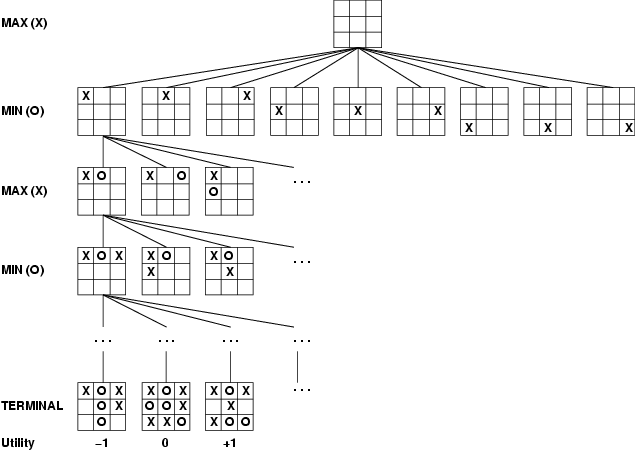 How can X play optimally?
Start from the leaves and propagate the utility up:
if X’s turn, pick the move that maximizes the utility
if O’s turn, pick the move that minimizes the utility
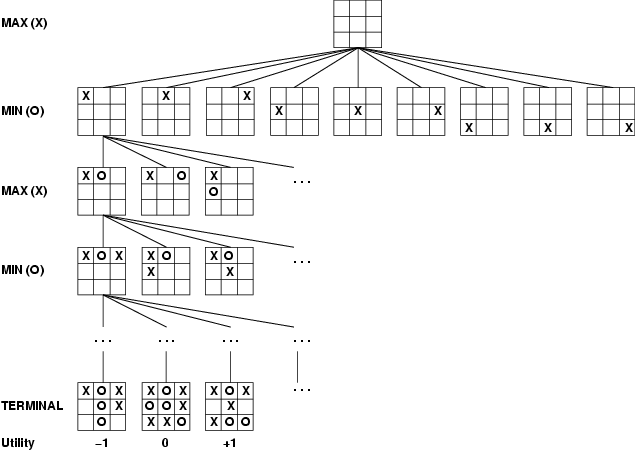 Is this optimal?
Minimax Algorithm: An Optimal Strategy
minimax(state) = 
	- if state is a terminal state
		Utility(state)
	- if MAX’s turn
		return the maximum of minimax(...) 
		on all successors of current state
	- if MIN’s turn
		return the minimum  of minimax(…) 
		on all successors to current state
Uses recursion to compute the “value” of each state
Proceeds to the leaves, then the values are “backed up” through the tree as the recursion unwinds
What type of search is this?
What does this assume about how MIN will play?  What if this isn’t true?
Note: We can't always search all the way down to the bottom of the tree…
def minimax(state):
   for all actions a in actions(state): 
      return the a with the largest minValue(result(state,a))
def maxValue(state):
   if state is terminal:
      return utility(state)
   else:
      # return the a with the largest minValue(result(state,a))
      value = -∞
      for all actions a in actions(state):
         value = max(value, minValue(result(state,a))
      return value
ME: Assume the opponent will try and minimize value, maximize my move
def minValue(state):
   if state is terminal:
      return utility(state)
   else:
      # return the a with the smallest maxValue(result(state,a))
      value = +∞
      for all actions a in actions(state):
         value = min(value, maxValue(result(state,a))
      return value
OPPONENT:
Assume I will try and maximize my value, minimize his/her move
Baby Nim
MAX
MIN
Take 1 or 2 at each turn
Goal: take the last match
MAX
What move should I take?
MIN
MAX
5
2
1
4
3
2
1
2
1
2
1
3
2
1
2
1
2
1
2
1
2
1
1
W
1
W
W
1
1
1
2
1
1
W
W
W
W
1
W
Baby Nim
MAX
MAX
MIN
MIN
Take 1 or 2 at each turn
Goal: take the last match
MAX
MAX
MAX wins
MIN
MIN
W
= 1.0
MAX
MAX
W
= -1.0
MIN wins/
MAX loses
5
2
1
4
3
2
1
2
1
2
1
3
2
1
2
1
2
1
2
1
2
1
1
W
1
W
W
1
1
1
2
1
1
W
W
W
W
1
W
Baby Nim
MAX
MAX
MIN
MIN
Take 1 or 2 at each turn
Goal: take the last match
MAX
MAX
MAX wins
MIN
MIN
1.0
1.0
W
1.0
= 1.0
MAX
MAX
W
= -1.0
-1.0
-1.0
-1.0
-1.0
MIN wins/
MAX loses
1.0
5
2
1
4
3
2
1
2
1
2
1
3
2
1
2
1
2
1
2
1
2
1
1
W
1
W
W
1
1
1
2
1
1
W
W
W
W
1
W
Baby Nim
MAX
MAX
MIN
MIN
Take 1 or 2 at each turn
Goal: take the last match
MAX
MAX
MAX wins
MIN
MIN
1.0
1.0
W
1.0
= 1.0
MAX
MAX
W
= -1.0
1.0
-1.0
-1.0
-1.0
-1.0
MIN wins/
MAX loses
1.0
5
2
1
4
3
2
1
2
1
2
1
3
2
1
2
1
2
1
2
1
2
1
1
W
1
W
W
1
1
1
2
1
1
W
W
W
W
1
W
Baby Nim
MAX
MAX
MIN
MIN
Take 1 or 2 at each turn
Goal: take the last match
MAX
MAX
MAX wins
MIN
MIN
-1.0
1.0
1.0
W
1.0
= 1.0
MAX
MAX
W
= -1.0
1.0
-1.0
-1.0
-1.0
-1.0
MIN wins/
MAX loses
1.0
5
2
1
4
3
2
1
2
1
2
1
3
2
1
2
1
2
1
2
1
2
1
1
W
1
W
W
1
1
1
2
1
1
W
W
W
W
1
W
Baby Nim
MAX
MAX
MIN
MIN
Take 1 or 2 at each turn
Goal: take the last match
MAX
MAX
MAX wins
MIN
MIN
-1.0
-1.0
1.0
1.0
W
1.0
= 1.0
MAX
MAX
W
= -1.0
1.0
-1.0
-1.0
-1.0
-1.0
MIN wins/
MAX loses
1.0
5
2
1
4
3
2
1
2
1
2
1
3
2
1
2
1
2
1
2
1
2
1
1
W
1
W
W
1
1
1
2
1
1
W
W
W
W
1
W
Baby Nim
MAX
MAX
MIN
MIN
Take 1 or 2 at each turn
Goal: take the last match
MAX
MAX
-1.0
MAX wins
MIN
MIN
-1.0
-1.0
1.0
1.0
W
1.0
= 1.0
MAX
MAX
W
= -1.0
1.0
-1.0
-1.0
-1.0
-1.0
MIN wins/
MAX loses
1.0
5
2
1
4
3
2
1
2
1
2
1
3
2
1
2
1
2
1
2
1
2
1
1
W
1
W
W
1
1
1
2
1
1
W
W
W
W
1
W
Baby Nim
MAX
MAX
MIN
MIN
Take 1 or 2 at each turn
Goal: take the last match
MAX
MAX
-1.0
MAX wins
MIN
MIN
-1.0
-1.0
-1.0
1.0
1.0
W
1.0
= 1.0
MAX
MAX
1.0
W
= -1.0
-1.0
-1.0
-1.0
-1.0
MIN wins/
MAX loses
1.0
5
2
1
4
3
2
1
2
1
2
1
3
2
1
2
1
2
1
2
1
2
1
1
W
1
W
W
1
1
1
2
1
1
W
W
W
W
1
W
Baby Nim
MAX
MAX
MIN
MIN
Take 1 or 2 at each turn
Goal: take the last match
MAX
MAX
-1.0
1.0
MAX wins
MIN
MIN
-1.0
-1.0
-1.0
1.0
1.0
W
1.0
= 1.0
MAX
MAX
1.0
W
= -1.0
-1.0
-1.0
-1.0
-1.0
MIN wins/
MAX loses
1.0
5
2
1
4
3
2
1
2
1
2
1
3
2
1
2
1
2
1
2
1
2
1
1
W
1
W
W
1
1
1
2
1
1
W
W
W
W
1
W
Baby Nim
MAX
MAX
MIN
MIN
-1.0
Take 1 or 2 at each turn
Goal: take the last match
MAX
MAX
1.0
-1.0
MAX wins
MIN
MIN
-1.0
-1.0
-1.0
1.0
1.0
W
1.0
= 1.0
MAX
MAX
1.0
W
= -1.0
-1.0
-1.0
-1.0
-1.0
MIN wins/
MAX loses
1.0
5
2
1
4
3
2
1
2
1
2
1
3
2
1
2
1
2
1
2
1
2
1
1
W
1
W
W
1
1
1
2
1
1
W
W
W
W
1
W
Baby Nim
MAX
MAX
MIN
MIN
-1.0
Take 1 or 2 at each turn
Goal: take the last match
MAX
MAX
1.0
-1.0
MAX wins
MIN
MIN
-1.0
-1.0
-1.0
-1.0
1.0
1.0
W
1.0
= 1.0
MAX
MAX
1.0
W
= -1.0
-1.0
-1.0
-1.0
-1.0
MIN wins/
MAX loses
1.0
5
2
1
4
3
2
1
2
1
2
1
3
2
1
2
1
2
1
2
1
2
1
1
W
1
W
W
1
1
1
2
1
1
W
W
W
W
1
W
Baby Nim
MAX
MAX
MIN
MIN
-1.0
Take 1 or 2 at each turn
Goal: take the last match
MAX
MAX
1.0
1.0
-1.0
MAX wins
MIN
MIN
-1.0
-1.0
-1.0
-1.0
1.0
1.0
W
1.0
= 1.0
MAX
MAX
1.0
W
= -1.0
-1.0
-1.0
-1.0
-1.0
MIN wins/
MAX loses
1.0
5
2
1
4
3
2
1
2
1
2
1
3
2
1
2
1
2
1
2
1
2
1
1
W
1
W
W
1
1
1
2
1
1
W
W
W
W
1
W
Baby Nim
MAX
MAX
MIN
MIN
-1.0
Take 1 or 2 at each turn
Goal: take the last match
MAX
MAX
1.0
1.0
1.0
-1.0
MAX wins
MIN
MIN
-1.0
-1.0
-1.0
-1.0
1.0
1.0
W
1.0
= 1.0
MAX
MAX
1.0
W
= -1.0
-1.0
-1.0
-1.0
-1.0
MIN wins/
MAX loses
1.0
5
2
1
4
3
2
1
2
1
2
1
3
2
1
2
1
2
1
2
1
2
1
1
W
1
W
W
1
1
1
2
1
1
W
W
W
W
1
W
Baby Nim
could still win, but not optimal!!!
MAX
MAX
MIN
MIN
-1.0
1.0
Take 1 or 2 at each turn
Goal: take the last match
MAX
MAX
1.0
1.0
1.0
-1.0
MAX wins
MIN
MIN
-1.0
-1.0
-1.0
-1.0
1.0
1.0
W
1.0
= 1.0
MAX
MAX
1.0
W
= -1.0
-1.0
-1.0
-1.0
-1.0
MIN wins/
MAX loses
1.0
A11
A21
A31
A12
A22
A32
A13
A23
A33
3
2
14
12
4
5
8
6
2
Minimax example 2
A1
A2
A3
Which move should be made: A1, A2 or A3?
Minimax example 2
MAX
A1
A2
A3
MIN
3
2
2
A11
A12
A13
A21
A22
A23
A31
A32
A33
3
12
8
2
4
6
5
2
14
Properties of minimax
Minimax is optimal!

Are we done?
For chess, b ≈ 35, d ≈100 for reasonable games  exact solution completely infeasible
Is minimax feasible for Mancala or Tic Tac Toe?
Mancala: 6 possible moves. average depth of 40, so 640 which is on the edge
Tic Tac Toe: branching factor of 4 (on average) and depth of 9… yes!

Ideas?
pruning!
improved state utility/evaluation functions
Yes (if tree is finite)
Yes (against an optimal opponent)
O(bm)
O(bm) (depth-first exploration)
A11
A21
A31
A12
A22
A32
A13
A23
A33
4
10
2
12
3
4
7
16
1
Pruning: do we have to traverse the whole tree?
MAX
A1
A2
A3
MIN
A21
A31
A22
A32
A23
A33
10
2
3
4
16
1
Pruning: do we have to traverse the whole tree?
MAX
A1
A2
A3
MIN
4
A11
A12
A13
4
12
7
Minimax example 2
MAX
A1
A2
A3
MIN
4
3?
?
A11
A12
A13
A21
A22
A23
A31
A32
A33
4
12
7
10
3
16
2
4
1
Minimax example 2
MAX
A1
A2
A3
MIN
4
3?
prune!
A11
A12
A13
A21
A22
A31
A32
A33
4
12
7
10
3
2
4
1
Any others if we continue?
Minimax example 2
MAX
A1
A2
A3
MIN
4
2?
3?
A11
A12
A13
A21
A22
A31
A32
A33
4
12
7
10
3
2
4
1
Minimax example 2
MAX
A1
A2
A3
MIN
4
2?
3?
prune!
A11
A12
A13
A21
A22
A31
4
12
7
10
3
2
Alpha-Beta pruning
An optimal pruning strategy
only prunes paths that are suboptimal (i.e. wouldn’t be chosen by an optimal playing player)
returns the same result as minimax, but faster

As we go, keep track of the best and worst along a path
alpha = best choice we’ve found so far for MAX
beta = best choice we’ve found so far for MIN
Alpha-Beta pruning
alpha = best choice we’ve found so far for MAX

Using alpha and beta to prune:
We’re examining MIN’s options for a ply
 To do this, we’re examining all possible moves for MAX.  If we find a value for one of MAX’s moves that is less than alpha, return.  (MIN could do better down this path)
MIN
MAX
return if any < alpha
Alpha-Beta pruning
beta = best choice we’ve found so far for MIN

Using alpha and beta to prune:
We’re examining MAX’s options for a ply
To do this, we’re examining all possible moves for MIN.  If we find a value for one of MIN’s possible moves that is greater than beta, return. (MIN won’t end up down here)
MAX
MIN
return if any > beta
Alpha-Beta pruning
Do DFS until we reach a leaf:
[-∞, +∞]
Range of possible values
[-∞, +∞]
Alpha-Beta pruning
alpha = best choice we’ve found so far for MAX
beta = best choice we’ve found so far for MIN
[-∞, +∞]
What do we know?
Range of possible values
[-∞, +∞]
3
Alpha-Beta pruning
alpha = best choice we’ve found so far for MAX
beta = best choice we’ve found so far for MIN
[-∞, +∞]
What do we know?
Range of possible values
[-∞, +∞]
3
Alpha-Beta pruning
alpha = best choice we’ve found so far for MAX
beta = best choice we’ve found so far for MIN
[-∞, +∞]
Range of possible values
≤ 3
[-∞, 3]
3
Alpha-Beta pruning
alpha = best choice we’ve found so far for MAX
beta = best choice we’ve found so far for MIN
[-∞, +∞]
What do we know?
Range of possible values
≤ 3
[-∞, 3]
3
12
Alpha-Beta pruning
alpha = best choice we’ve found so far for MAX
beta = best choice we’ve found so far for MIN
[-∞, +∞]
Range of possible values
≤ 3
[-∞, 3]
3
12
Alpha-Beta pruning
alpha = best choice we’ve found so far for MAX
beta = best choice we’ve found so far for MIN
[-∞, +∞]
What do we know?
Range of possible values
≤ 3
[-∞, 3]
3
12
8
Alpha-Beta pruning
alpha = best choice we’ve found so far for MAX
beta = best choice we’ve found so far for MIN
[3, +∞]
Range of possible values
3
[3, 3]
3
12
8
Alpha-Beta pruning
alpha = best choice we’ve found so far for MAX
beta = best choice we’ve found so far for MIN
[3, +∞]
What do we know?
Range of possible values
3
[3, 3]
[-∞, +∞]
3
12
8
2
Alpha-Beta pruning
alpha = best choice we’ve found so far for MAX
beta = best choice we’ve found so far for MIN
[3, +∞]
Range of possible values
3
≤ 2
[3, 3]
[-∞, 2]
Prune!
3
12
8
2
X
X
Alpha-Beta pruning
alpha = best choice we’ve found so far for MAX
beta = best choice we’ve found so far for MIN
[3,+∞]
What do we know?
Range of possible values
3
≤ 2
[-∞, +∞]
[3, 3]
[-∞, 2]
14
3
12
8
2
X
X
Alpha-Beta pruning
alpha = best choice we’ve found so far for MAX
beta = best choice we’ve found so far for MIN
[3, 14]
≥ 3
Range of possible values
3
≤ 2
≤ 14
[-∞, 14]
[3, 3]
[-∞, 2]
14
3
12
8
2
X
X
Alpha-Beta pruning
alpha = best choice we’ve found so far for MAX
beta = best choice we’ve found so far for MIN
[3, 14]
What do we know?
≥ 3
Range of possible values
3
≤ 2
≤ 14
[-∞, 14]
[3, 3]
[-∞, 2]
14
5
3
12
8
2
X
X
Alpha-Beta pruning
alpha = best choice we’ve found so far for MAX
beta = best choice we’ve found so far for MIN
[3, 5]
≥ 3
Range of possible values
3
≤ 2
≤ 5
[-∞, 5]
[3, 3]
[-∞, 2]
14
5
3
12
8
2
X
X
Alpha-Beta pruning
alpha = best choice we’ve found so far for MAX
beta = best choice we’ve found so far for MIN
[3, 14]
What do we know?
≥ 3
Range of possible values
3
≤ 2
≤ 5
[-∞, 5]
[3, 3]
[-∞, 2]
14
5
2
3
12
8
2
X
X
Alpha-Beta pruning
alpha = best choice we’ve found so far for MAX
beta = best choice we’ve found so far for MIN
[3, 3]
3
Range of possible values
3
≤ 2
2
[2, 2]
[3, 3]
[-∞, 2]
14
5
2
3
12
8
2
X
X
alpha = best choice we’ve found so far for MAX
beta = best choice we’ve found so far for MIN
def maxValue(state, alpha, beta):
   if state is terminal:
      return utility(state)
   else:
      value = -∞
      for all actions a in actions(state):
         value = max(value, minValue(result(state,a), alpha, beta)
         if value >= beta:
            return value # prune!
         alpha = max(alpha, value) # update alpha 
      return value
We’re making a decision for MAX.  
 When considering MIN’s choices, if we find a value that is greater than beta, stop, because MIN won’t make this choice
 if we find a better path than alpha, update alpha
alpha = best choice we’ve found so far for MAX
beta = best choice we’ve found so far for MIN
def minValue(state, alpha, beta):
   if state is terminal:
      return utility(state)
   else:
      value = +∞
      for all actions a in actions(state):
         value = min(value, maxValue(result(state,a), alpha, beta)
         if value <= alpha:
            return value # prune!
         beta = min(beta, value) # update alpha 
      return value
We’re making a decision for MIN.  
 When considering MAX’s choices, if we find a value that is less than alpha, stop, because MAX won’t make this choice
 if we find a better path than beta for MIN, update beta
Baby NIM2: take 1, 2 or 3 sticks
6
Effectiveness of pruning
Notice that as we gain more information about the state of things, we’re more likely to prune

What affects the performance of pruning?
key: which order we visit the states
can try and order them so as to improve pruning
Effectiveness of pruning
If perfect state ordering:
O(bm) becomes O(bm/2)
We can solve a tree twice as deep!

Random order:
O(bm) becomes O(b3m/4)
still pretty good

For chess using a basic ordering
Within a factor of 2 of O(bm/2)